Русский  язык
8
класс
Тема: Как сказать об обобщённом субъекте действия
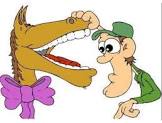 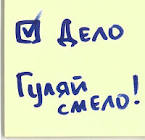 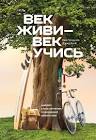 Дарёному коню 
           в зубы не смотрят.
Виды простых предложений предложений
Простые предложения
Обозначает действие предмета
Двусоставные: Задремали звёзды 
золотые (С.Есенин).
Односоставные: Зима. Вечереет.
Односоставное предложение
простое предложение
имеет один главный член предложения:
            или подлежащее, или сказуемое
второй главный член не нужен для понимания смысла предложения
Люблю грозу в начале мая. Ранняя весна.
Виды односоставных предложений предложений
Обозначает действие предмета
Односоставные предложения
Глагольные:
с главным членом – сказуемым
Назывные:
с главным членом – подлежащим
Виды глагольных односоставных предложений
определённо-личные; Говорите громко. 
     Иду в школу.
неопределённо-личные;
Его окликнули; 
Вас просят к телефону;
обобщённо-личные;
Цыплят по осени считают. 
В лес дров не возят.
безличные;
Мне не спится. 
Лихорадит.
Обобщённо-личные предложения
Для того, чтобы 
сказать об  обобщённом субъекте действия, используются обобщённо-личные односоставные предложения.
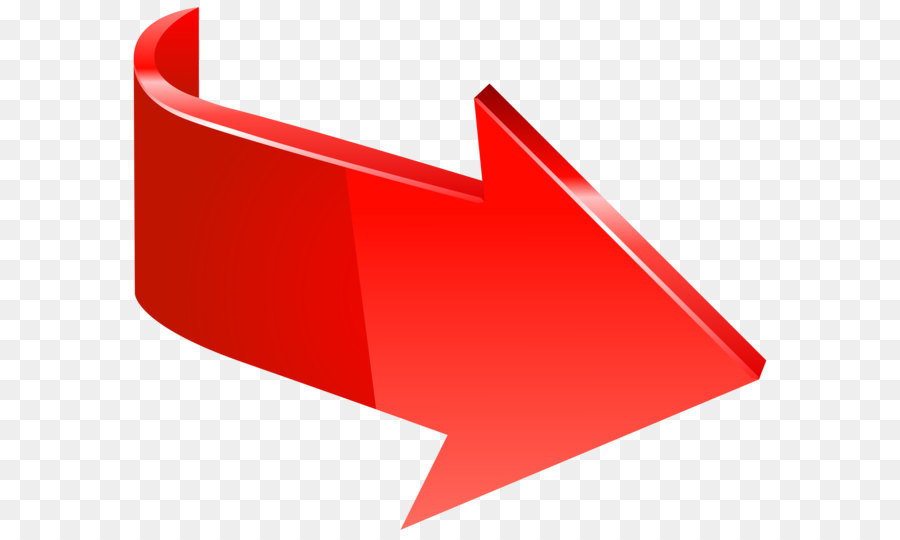 Обобщённо-личные предложения
односоставные предложения
Главный член  – сказуемое
имеет форму глагола: 
     1) II лица изъявительного или 
     повелительного наклонения единственного 
     числа; 
     2) III лица множественного числа.
Внимание! Запомните!
в
Тише едешь — дальше будешь. 
       
Сам заварил кашу — сам её и расхлёбывай.
Грамматические признаки обобщённо-личных предложений
Береги платье снову, а честь смолоду. 

                   Дарёному коню в зубы не смотрят.
Грамматические признаки обобщённо-личных предложений
Поспешишь — людей насмешишь. 
      
       Отрезавши голову, по волосам не плачут.
Грамматические признаки обобщённо-личных предложений
Обещанного три года ждут. –
                                                 В нашем районе сеют лён.     
  Запомни эти слова! –  
                                 Готовь сани летом, а телегу зимой.
Внимание! Запомните!
Обобщённо-личные односоставные предложения являются пословицами, поговорками, афоризмами, общеизвестными истинами и нравоучениями.
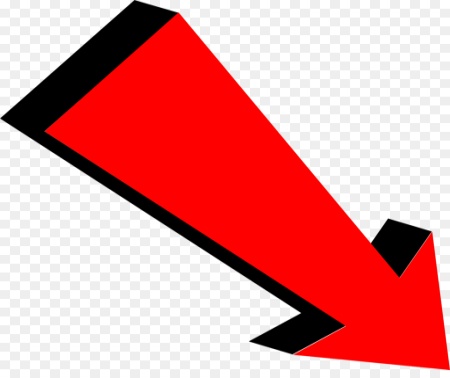 «Технология соответствий»
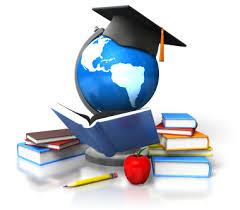 К началу пословиц, данному в  левом столбце,  подберите соответствующее продолжение 
из правого столбца 
(укажите стрелками).
«Технология соответствий»
«Технология соответствий». Проверьте!
Лингвистическая задача
По данным иллюстрациям восстановите пословицы, в которых действующее лицо мыслится как обобщённое. 
     Запишите их.
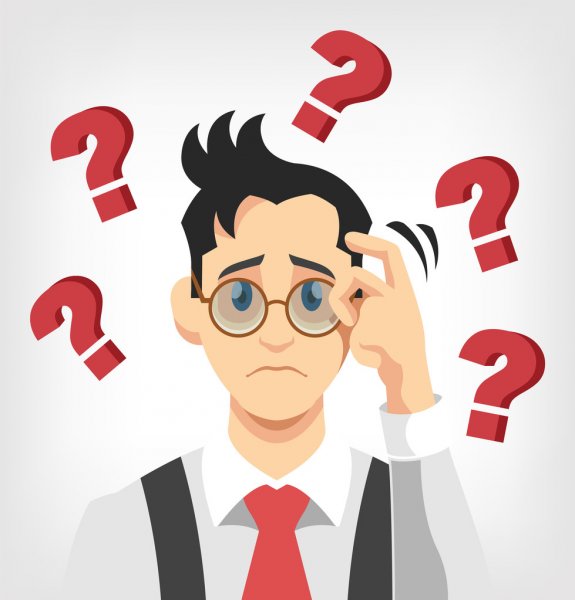 Лингвистическая задача
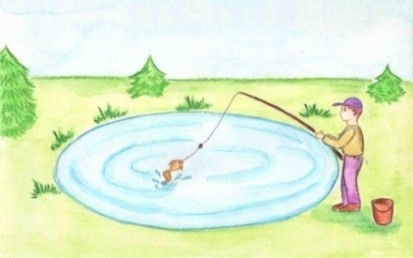 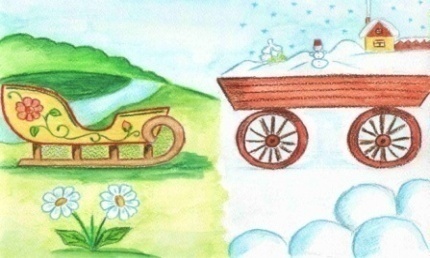 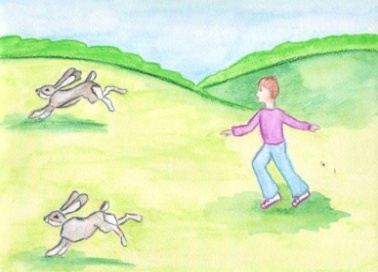 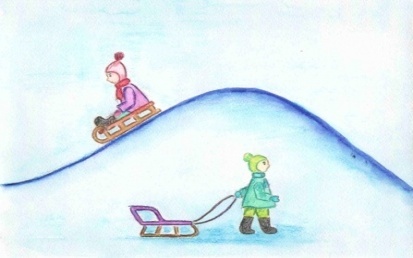 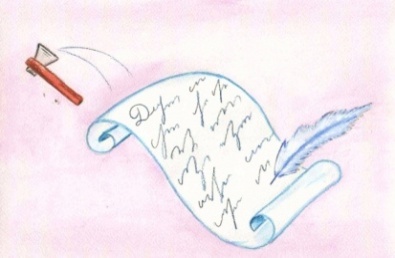 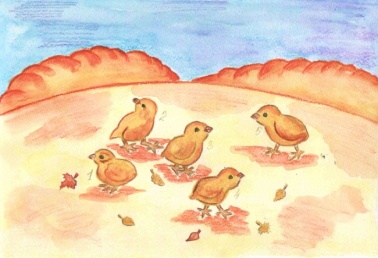 Лингвистическая задача. Проверьте!
Слово не воробей,
вылетит - не поймаешь!
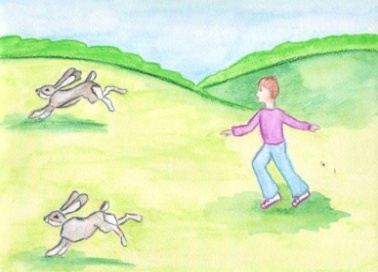 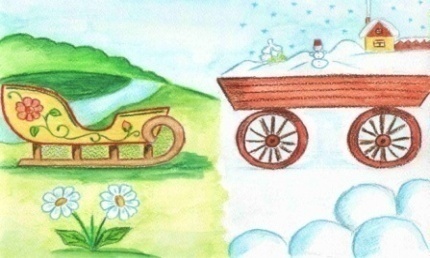 За двумя зайцами погонишься, ни одного не поймаешь.
Готовь сани летом, а телегу зимой.
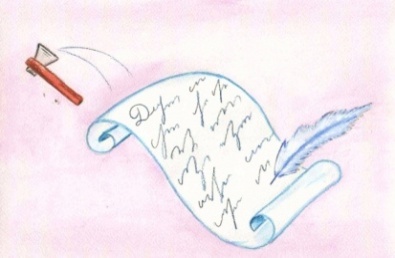 Лингвистическая задача. Проверьте!
Любишь кататься, люби и саночки возить.
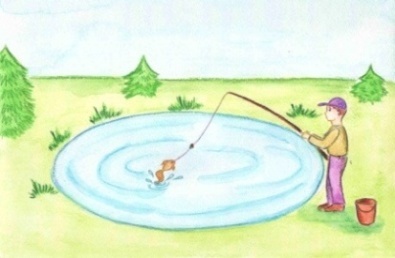 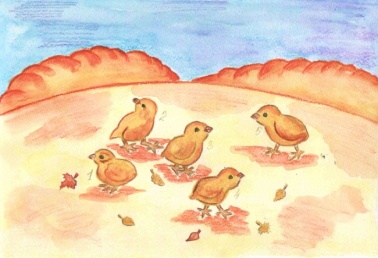 Без труда 
не вытащишь и рыбку из пруда.
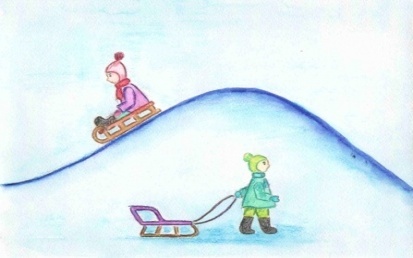 Цыплят по осени считают.
Словарная работа
Эквиваленты русских пословиц на узбекском языке:
Готовь сани летом, а телегу зимой – 
                                                          Qish g‘amini yozda ye. Цыплят по осени считают – Jo‘jani kuzda sanaydilar. 
Без труда не вытащишь и рыбку из пруда –
                                Jondan kechmaguncha jonona qayda, toqqa  
                                                         chiqmaguncha do‘lana qayda. За двумя зайцами погонишься, ни одного не поймаешь – 
                        Ikki kemaga oyoq qo‘ygan g‘arq bo‘lur. 
Дарёному коню в зубы не смотрят – 
                                         Uzumini ye, bog‘ini surishtirma.
Задание для самостоятельного выполнения
§18. Как сказать об обобщённом субъекте     
     действия. 
           Упражнение 145 (стр. 64). 
               Выписать из повести А.С.Пушкина 
                  «Капитанская дочка» 10 пословиц со 
              значением обобщённого лица.
Упражнение
298
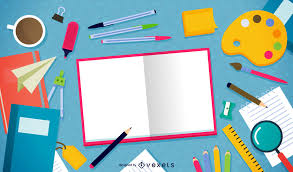 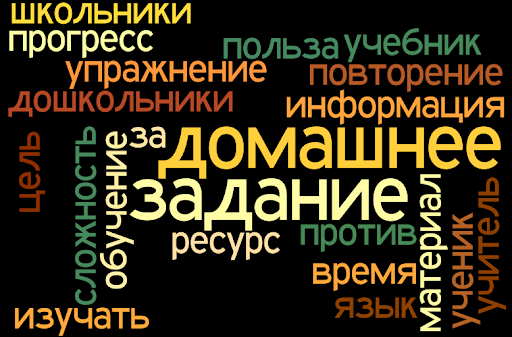